Nicola Lester
BOOKS FOR RECONNECTION– SESSION 1

Disconnection: 
Ways of knowing, seeing and being in the darkness
consultancy@nicolalester.co.uk
introduction
SESSION 1: DISCONNECTION - WAYS OF KNOWING, SEEING AND BEING IN THE DARKNESS 
Selected text: Brené Brown, ‘Atlas of the heart’
 
SESSION 2: FINDING RECONNECTION AFTER TRAUMATIC BEREAVEMENT.
Selected text: Megan Devine, ‘It’s ok that you’re not ok’
 
SESSION 3: RECONNECTING SYSTEMS 
Selected text: Brené Brown, ‘Dare to lead’
 
SESSION 4: TENDING TO AND MENDING OUR BROKEN HEARTS 
Selected text: Emily and Amelia Nagoski, ‘Burnout’
 
SESSION 5: LEARNING TO RISE IN THE DARKNESS 
Selected text: Brené Brown, ‘Rising strong’
 
SESSION 6: BEYOND RECONNECTION
Selected text: Tarana Burke and Brené Brown, ‘You are your best thing’
Books for reconnection
Inspiration 
New ways of connecting (to self and others)
Solidarity and humanity 
Insight and understanding 
Learning (creating book clubs)
Support (bibliotherapy)
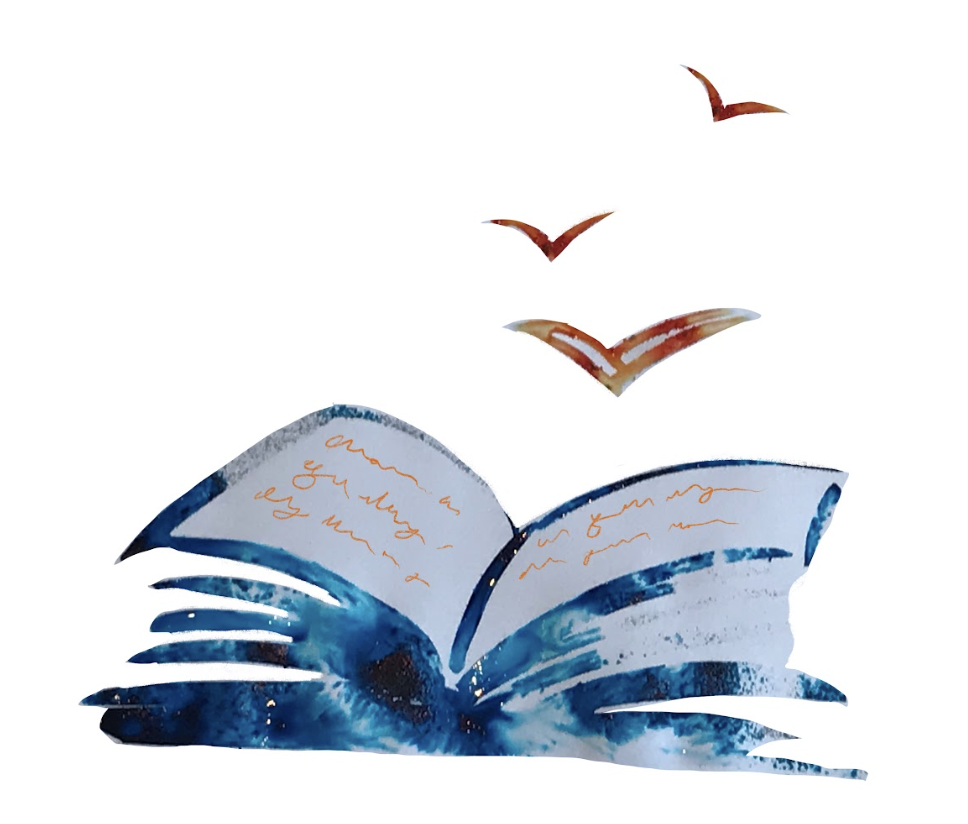 Seeing and being in the darkness
From disconnection to reconnection: therapeutic skills for practice 
Introduction to Brené Brown’s ‘Atlas of the Heart’
Defining disconnection, connection and reconnection 
The words that we choose, matter.
Seeing in the darkness: defining the emotions of disconnection
‘atlas of the heart’
Map of human emotions: ‘the places we go when…’
Definitions of emotions (‘knowing’ enables us to work with them)
Related, but different 
Feelings are for feeling (permission and acceptance)
Changing practice
Understanding ‘anguish’ in bereavement work  
The difference between ‘shame’ and ‘blame’, ‘belonging’ and ‘connection’
Knowing that ‘anger’ can be constructive or destructive - restoring control 
A framework for feelings to be explored, understood and accepted (going to these places and looking at the view, rather than wishing we were not there).
Defining disconnection
Judith Jordan (Relational-Cultural Theorist) sees disconnection as:

 ‘…normative and inevitable in relationships; they occur when one person misunderstands, invalidates, excludes, humiliates or injures the other person in some way. 

Acute disconnections occur frequently in all relationships. If they can be addressed and reworked, they are not problematic, in fact, they becomes places of enormous growth’  

p. 171 Atlas of the Heart 


Remember how ruptures occur in all relationships but that real magic can happen in the repair.
Defining disconnection
However:

‘When an injured person, particularly one who has less power, can represent (their) experience of disconnection or pain to the more powerful person and be responded to, with interest or concern, the less powerful, hurt person has the sense of ‘mattering’…this strengthens connection…’ 

p. 171 Atlas of the Heart  





Reconnection starts with ‘noticing’ (curiosity and care) that disconnection (the pain and the hurt which has been both caused and endured) has occurred.
Defining connection
‘The energy that exists between people when they feel seen, heard, and valued; when they can give and receive without judgement; and when they derive sustenance and strength from the relationship’. 






Brené Brown, Atlas of the Heart (2021) p.169
Defining REconnection
Reconnection needs us to go beyond connection to first understand the experience of disconnection and isolation. It asks that we start where someone is, rather than where we think they are or should be or where we want them to be. 

When someone becomes separated we rarely find them where they were left, instead we often have to travel further to retrieve them and to accept that the way back may take longer than we imagined.
Kindness
Kindness is our superpower. When our intentions are grounded in kindness our capacity for connection is limitless. Kindness knows no bounds and can transcend our differences in class, race, gender, ethnicity, political views and social circumstances. 

Defined by the qualities of:

Friendliness 
Generosity 
Thoughtfulness
“Nothing beats kindness” 

said the horse. 
“It sits quietly beyond all things”. 




Charlie Mackesy (2014) The boy, the mole, the fox and the horse
Compassion
Defined literally as ‘to suffer with’.  

Compassion requires us to acknowledge and pay attention to the pain and anguish that someone may be experiencing and to respond and take action, even if the action is simply to sit and remain present so that they are not alone.  

Compassion differs from other terms such as sympathy, pity, concern, condolence, sensitivity, tenderness, commiseration, even empathy in its demand for action.
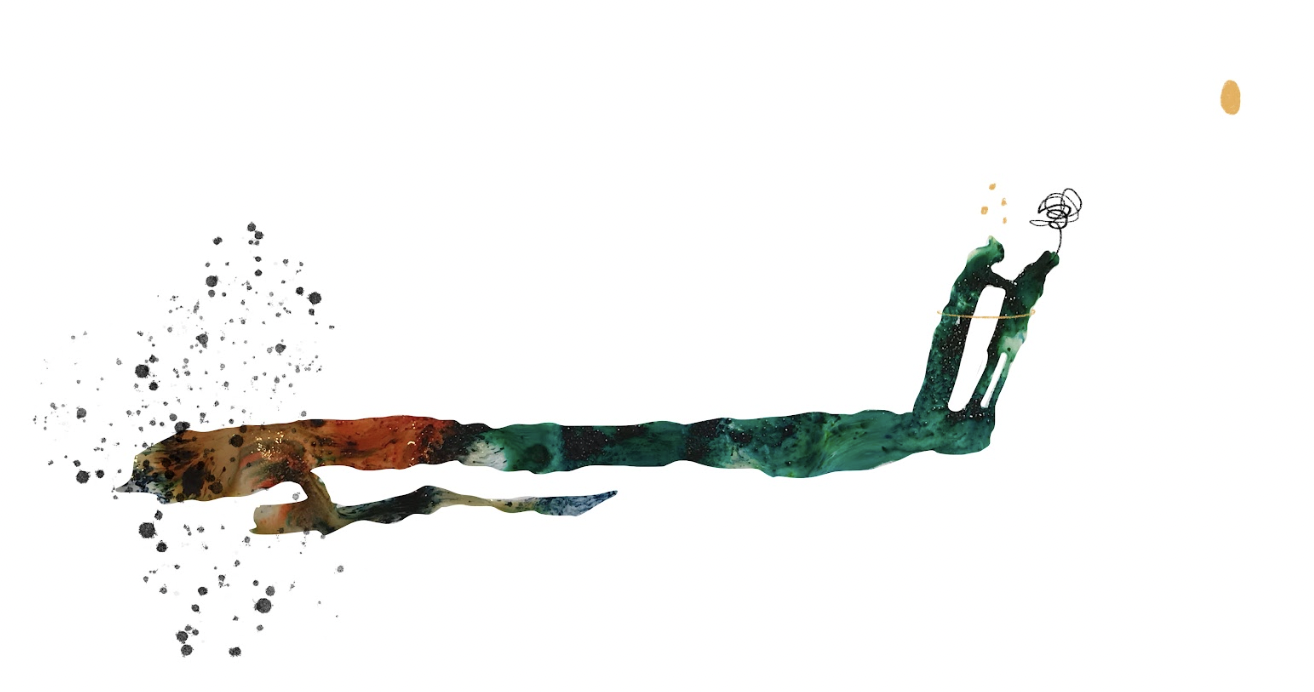 Empathy
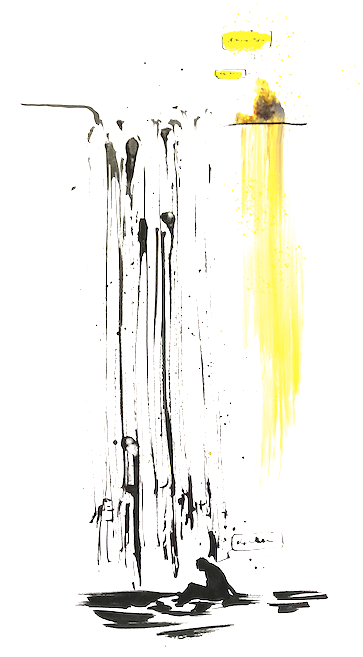 Empathy is a tool of compassion, an emotional skill which enables us to understand what someone is experiencing and to reflect back that understanding. 

As with compassion, empathy cannot occur at a distance and is only true empathy when we make a commitment to be present and bear witness through listening and hearing, seeing and seeking to understand, curiosity and humility.
MYTHS OF EMPATHY
‘We need to dispel the myth that empathy is ‘walking in someone else’s shoes.’ Rather than walking in your shoes, I need to learn to listen to the story you tell about what it’s like in your shoes and believe you even when it doesn’t match my experiences’. 




Brené Brown (2021) p.122 ‘Atlas of the Heart’
15
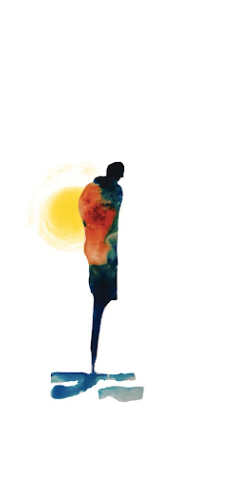 Withholding judgement and extending acceptance
Acceptance in place of judgement allows us to focus on what is, rather than what is not and perhaps most importantly to ask what’s ‘right’ with someone instead.  

Accepting how someone is and who they are is to ensure that they are seen, heard and valued, no matter what.
Story stewardship
In trauma informed practice we do not need to know ‘what’s happened’ to someone. However, if someone chooses to share their experience we must know how to ‘steward’ their story, after all there is no greater privilege than being trusted with this.
 
Key skills in story stewardship include:

Listening and taking the time to ‘hear’ what someone is sharing with us
Being curious, asking questions and seeking to understand (checking)
Affirming and validating 
Believing (in trauma informed practice, it is not your intention to verify). The only truth is that which belongs to the person telling their story.
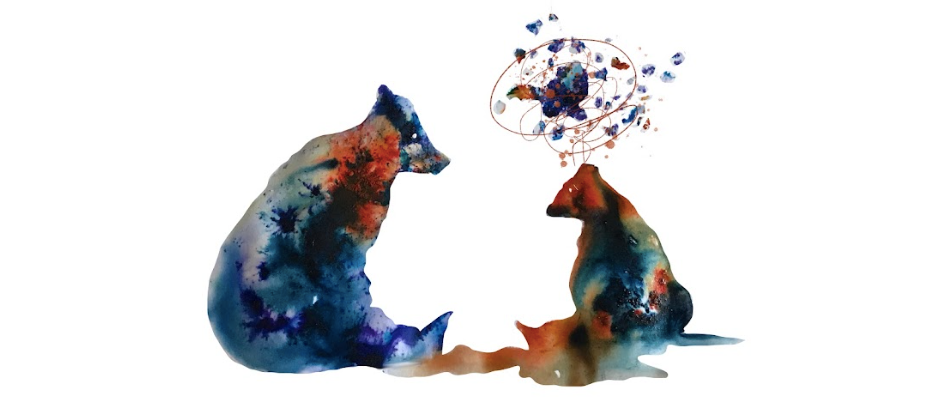 Understanding, curiosity and humility
Empathy demands understanding which in turn requires us to be curious, ask questions, seek information and above all, to practice humility. 

To accept we may not know, to challenge our judgements and to correct our assumptions. 
 
In trauma informed practice there is no wounded and no healer. 
 
We sit beside someone in their darkness as their equal, no matter how experienced we are, in this place, we are learning how to be with them and what they might need.
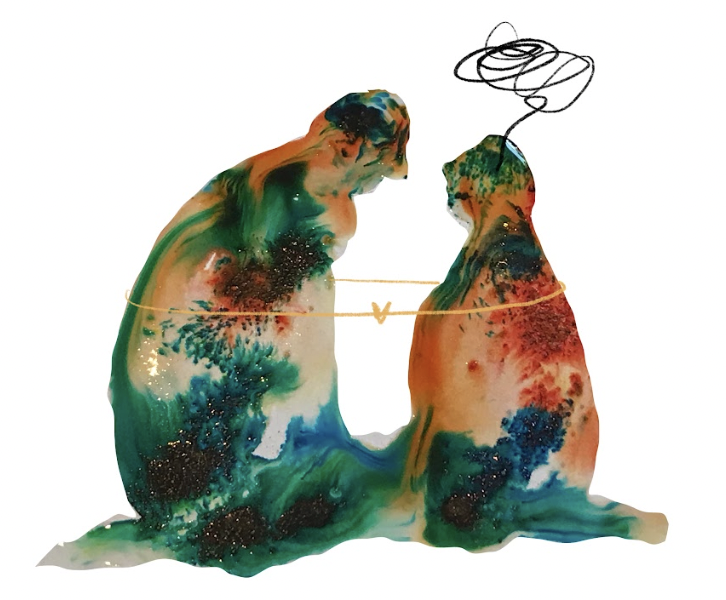 Reconnection needs our ability to work creatively. We must practice beyond the limits which so often constrain our work and explore new ideas. We must find new tools, new approaches and learn from each other. We must stay open, curious and hopeful.
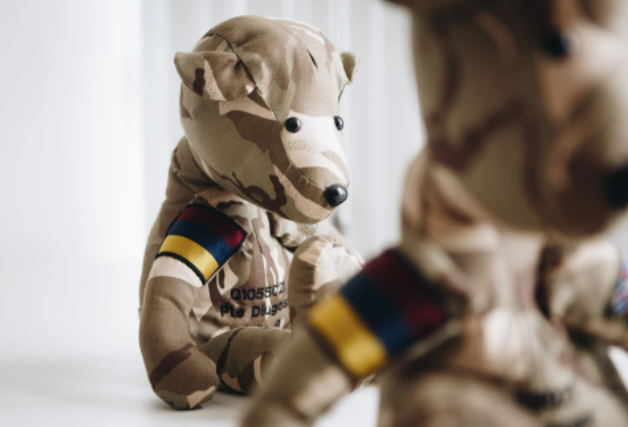 Commitment and courage
‘Vulnerability is not weakness; it’s our greatest measure of courage.’
‘There is no courage without vulnerability’

Brené Brown (2021) p.14 ‘Atlas of the Heart’
“What is the bravest thing you’ve ever said?”. 
“Help” said the horse.


Charlie Mackesy (2014) The boy, the mole, the fox and the horse
In trauma informed practice there can be no formula for reconnection, only a collection of the most intrinsic qualities of what it means to be human. The path from disconnection to reconnection will look different for everyone and no two journeys will ever be the same. We are not the guide who knows the way but the companion who joins them to work it out. This needs our kindness and warmth, compassion and empathy, our commitment and creativity, courage and humility. Above all though, it requires our acceptance of both ourselves and who we find there.
Near Enemies of a trauma informed approach
Behaviours and actions which masquerade as forms of connection but in fact ‘undermine’ and create disconnection instead. For example:

Pity and sympathy
Often delivered at a safe distance creating isolation rather than unity. According to Atlas of the Heart, ‘pity’ in particular comprises of 4 elements which disconnect rather than reconnect (p.120):
The suffering person is inferior.
A passive and self-focused reaction that does not include providing help.
A desire to maintain emotional distance.
Avoidance of sharing in the other person’s suffering.

Rescuing, fixing and problem-solving

Comparison and identification

Pushing gratitude
The language that we use matters, we can infuse it with kindness and meaning, creating an effect which lasts beyond our work. We can invite collaboration and exploration and test out new descriptors to give voice to thoughts and emotions which have been hidden and suppressed. We can name and claim our stories by paying attention and seeking feedback.
Not knowing and saying the ‘wrong’ thing
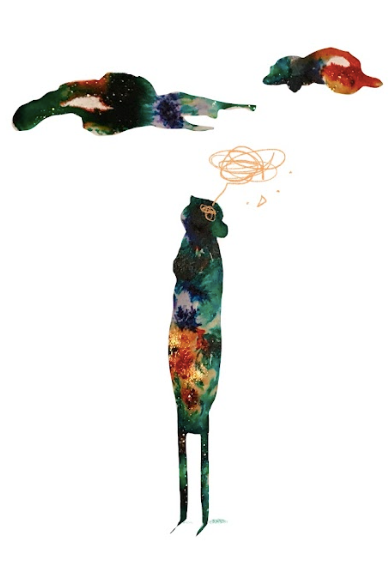 The ’right’ approach will take time to cultivate but kindness and compassion will catch us if we misstep and strengthen the relationship instead.
The words that we choose matter (being curious and taking care)
‘Resilient’
‘Emotional’
‘Sensitive’
The difference between a ‘trait and a ‘state’
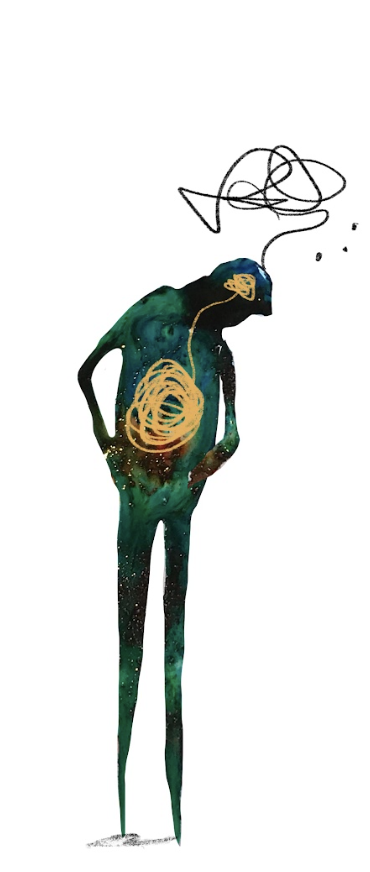 A trait is part of an individual’s personality. A long-term characteristic which shows up in how they think, feel and behave.
Practicing ‘reconnection’
Mapping the darkness
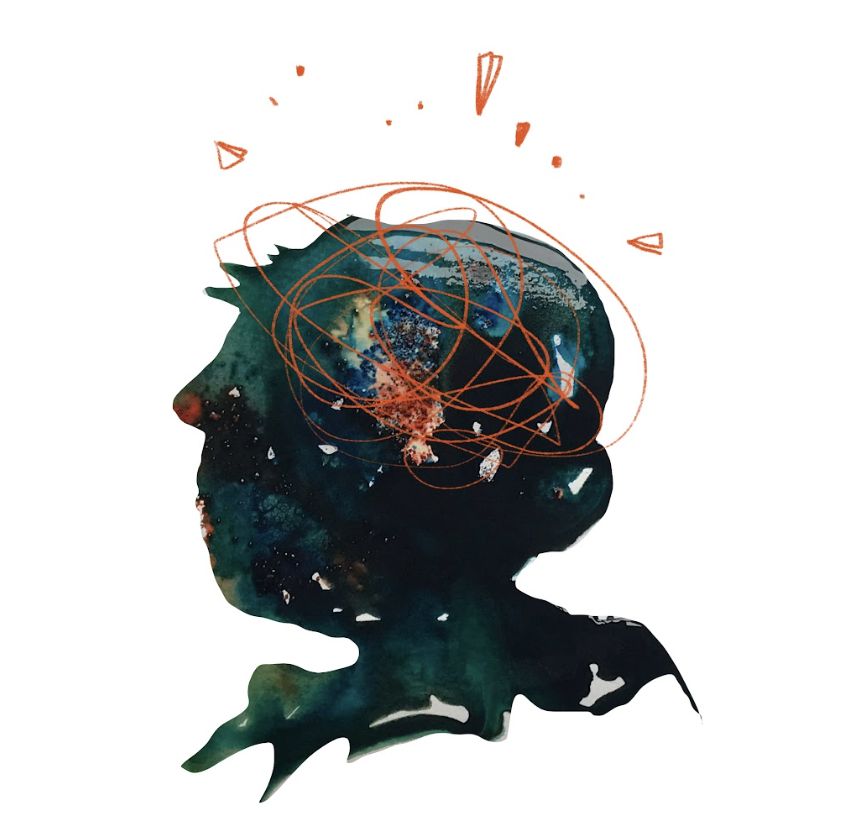 Anguish
Hopelessness and despair 
Sadness
Grief
Shame and guilt
anguish
Anguish is an almost unbearable and traumatic swirl of shock, incredulity, grief and powerlessness. Shock and incredulity can take our breath away, and grief and powerlessness often come for our hearts and our minds.
We are unable to change, reverse, or negotiate what has happened. And even in those situations where we can temporarily reroute anguish with to-do lists and tasks, it finds its way back in.
Atlas of the Heart,  p.91
Hopelessness and despair
Hopelessness arises out of a combination of negative life events and negative thought patterns, particularly self-blame and the perceived inability to change our circumstances.

Atlas of the Heart p.101

Despair is a sense of hopelessness about a person’s entire life and future. When extreme hopelessness seeps into all corners of our lives and combines with extreme sadness, we feel despair. 

Atlas of the Heart p.102
Working with Hopelessness and despair: cultivating hope
Hope is a function of struggle - we develop hope not during the easy or comfortable times but through adversity and discomfort. 
 
Atlas of the Heart p.100
 
Hope can be learned in childhood and adolescence and developed through boundaries, consistency and support. 
 
Asking ‘what’s right?’ can draw our attention to the ‘hope’ that can emerge from struggle and adversity.
Working with Hopelessness and despair: cultivating hope
We need hope like we need air. 

C.R. Snyder: ‘Trilogy of goals, pathways, and agency’ 
 
Hope can be experienced when:
 
We have the ability to set realistic goals
We can work out how to achieve these goals, be flexible and set alternatives
We have agency (self-belief)

Atlas of the Heart p.97
Working with Hopelessness and dEspair: cultivating resilience
Martin Seligman’s research on resilience: The 3 Ps
Personalisation (self-blame and self-criticism). The importance of noticing context and practicing self-compassion and acceptance.
Permanence (there is no light versus there will be light again)
Pervasiveness (failure to notice any chinks in the darkness which let in the light).  
Atlas of the Heart p.103-104
cultivating hope and resilience
Remember that in the darkness, we need only create the briefest flickers of light. Together these tiny flickers of light will illuminate the path from disconnection to reconnection.
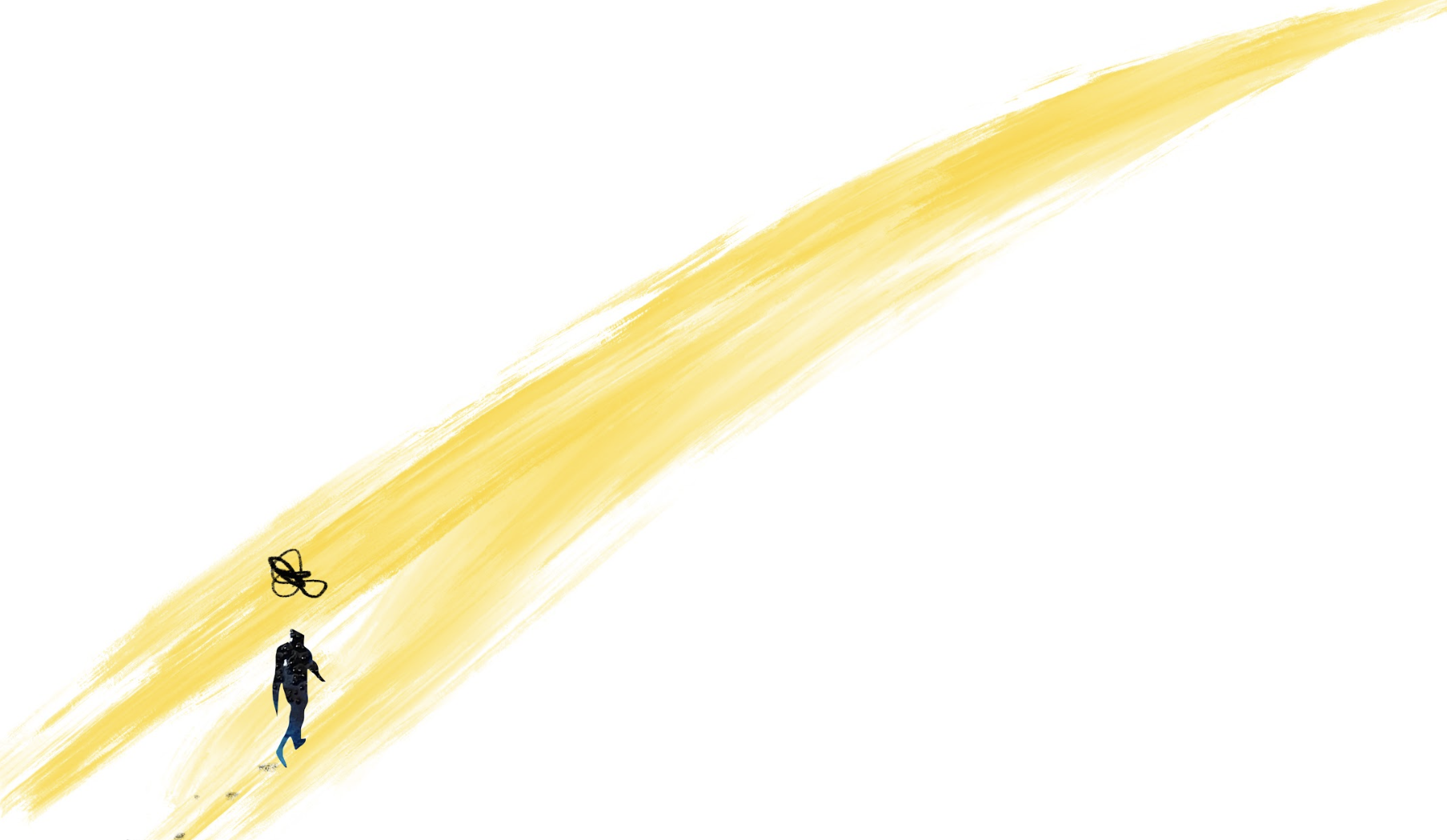 sadness
Sadness is important and we need it…To be human is to know sadness. Owning our sadness is courageous and a necessary step in finding out way back to ourselves and each other.  
Atlas of the Heart p. 106
sadness
Sadness and depression are not the same thing.

Sadness and grief are not the same thing.

There are positive aspects to sadness (such as the impetus to evaluate life, seek support and connection and make changes)

There is a reason that we love sad movies (We like to be moved. We like to feel connected to what it means to be human. 
 
Atlas of the Heart p.106-108
Working with sadness
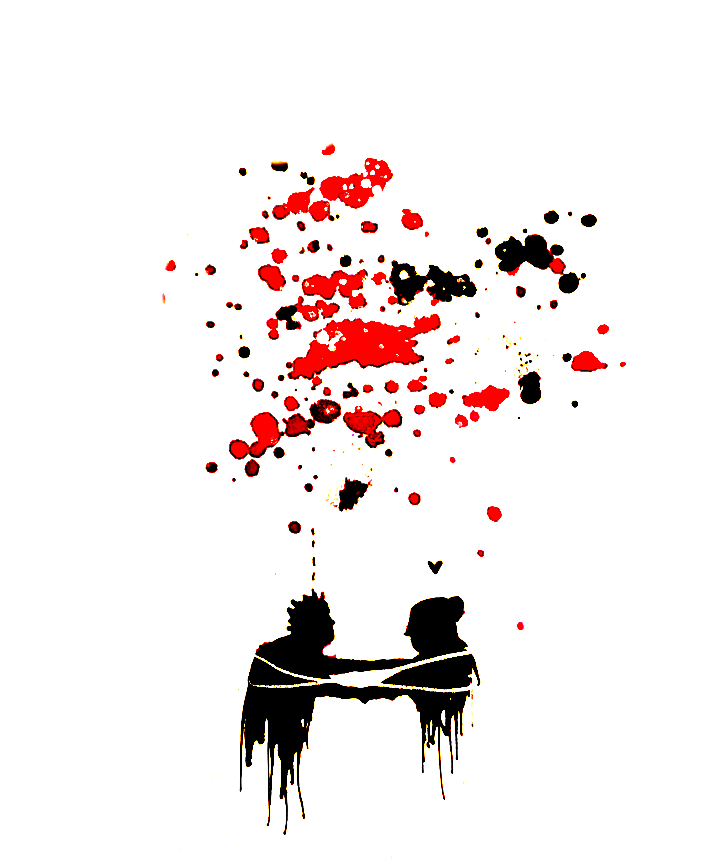 Bearing witness
Accepting and allowing 
Noticing what it is telling us
To bear witness to grief is also to bear witness to the most incredible love
grief
Grief does not obey your plans, or your wishes. Grief will do whatever it wants to you, whenever it wants to. In that regard, Grief has a lot in common with Love.
Elizabeth Gilbert

Atlas of the Heart p.110
grief
A process which includes many emotions
Not a linear process (nor is it predictable)
 
3 foundational elements 

Loss (different types of loss, not always tangible)
Longing (not conscious wanting; involuntary yearning for wholeness)
Feeling lost (requires us to reorient every part of our physical, emotional, and social worlds)


Atlas of the Heart p.110-111
grief
The more difficult it is for us to articulate our experiences of loss, longing and feeling lost to the people around us, the more disconnected and alone we feel. Talking about grief is difficult in a world that wants us to ‘get over it’ or a community which is quick to pathologize grief.

Atlas of the Heart p.111
grief
Every experience of grief is different and unique. What everyone has in common is the need for their grief to be witnessed. 

Most people who struggle with complicated loss feel a great press ‘to tell the story’, to find someone willing to hear what others cannot, and who can join them in making sense of the death. 

The need for connection and storytelling. 
 

Atlas of the Heart p.111-112
Different types of grief
Different types of grief:
 
Acute grief. Grief dominates our lives.

Integrated grief. Grief finds a place in our lives, but it is not our whole lives.

Complicated grief. Something interferes with adaptation and integration.

Disenfranchised grief. The experience of loss is not valued or understood as a ‘loss’ by others.

Atlas of the Heart p.113
Shame and guilt
Shame. I am bad. The focus is on self, not behaviour. The result is feeling flawed and unworthy of love, belonging and connection. Shame is not a driver of positive change.

Guilt. I did something bad. The focus is on behaviour. Guilt is the discomfort we feel when we evaluate what we’ve done or failed to do against our values. It can drive positive change and behaviour. 

Atlas of the Heart p.134
 
It is important to make a clear distinction between the two, there can be something powerful about the shift from shame to guilt in our work.
Shame
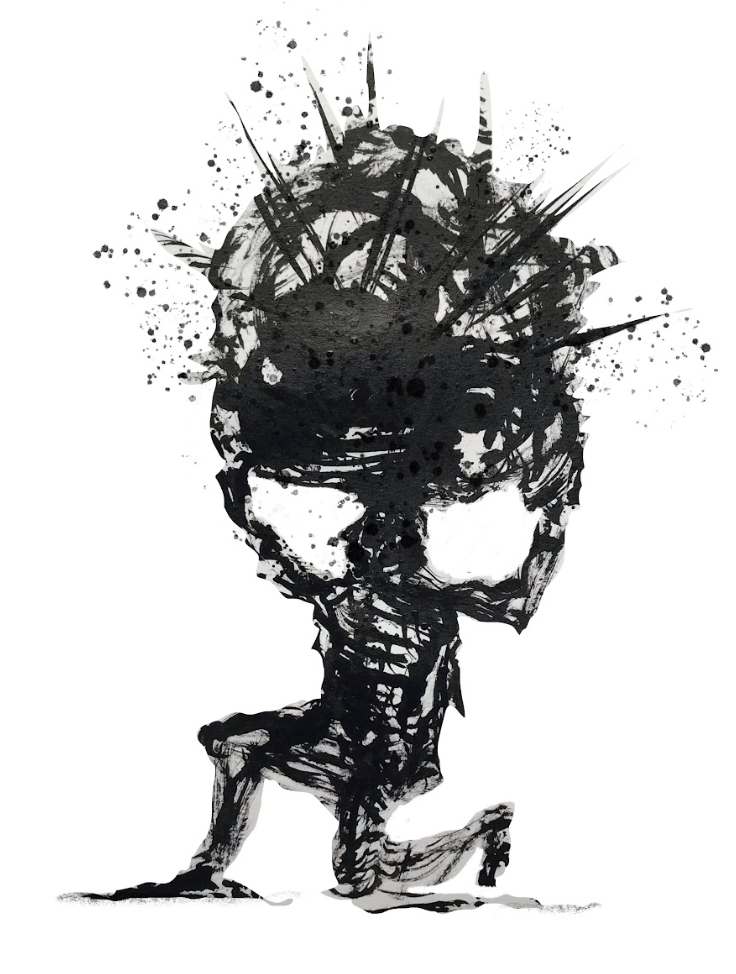 Shame is universal. 

We’re all afraid to talk about it.

The less we talk about it, the more control it has over us.

Shame hates being spoken.
Shame
Shame is the fear of disconnection. It is the intensely painful feeling or experience of believing that we are flawed and therefore unworthy of love, belonging and connection.

Shame thrives on secrecy, silence and judgement. 

Atlas of the Heart p.137
Shame
The antidote to shame is empathy and self-compassion. Shame is a social emotion, sharing our experiences of shame can lead to experiences of empathy. But first self-compassion is needed so that we might feel safe to share these experiences (remember that shame thrives on secrecy and not being spoken). 
 
Atlas of the Heart p.137
Self-compassion
Kristin Neff identifies elements of self-compassion: 

Self-kindness rather than self-judgement 

Common humanity rather than isolation
 
Mindfulness rather than over-identification
 

Atlas of the Heart p.138
Shame resilience
Four elements:
Recognising shame and understanding its triggers
Practicing critical-awareness 
Reaching out
Speaking shame 

Atlas of the Heart p.139
Other emotions of disconnection
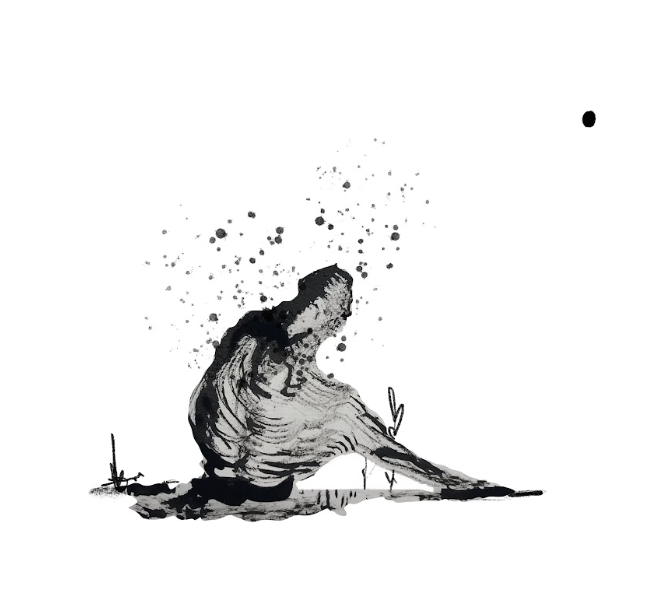 Betrayal (trust)
Heartbreak (love)
Disappointment (hopes and dreams)
Anger (control)
from disconnection to reconnection
Noticing and naming
Seeking to understand 
Bearing witness
Offering empathy 
Practicing compassion 
Withholding judgement 
Creating acceptance
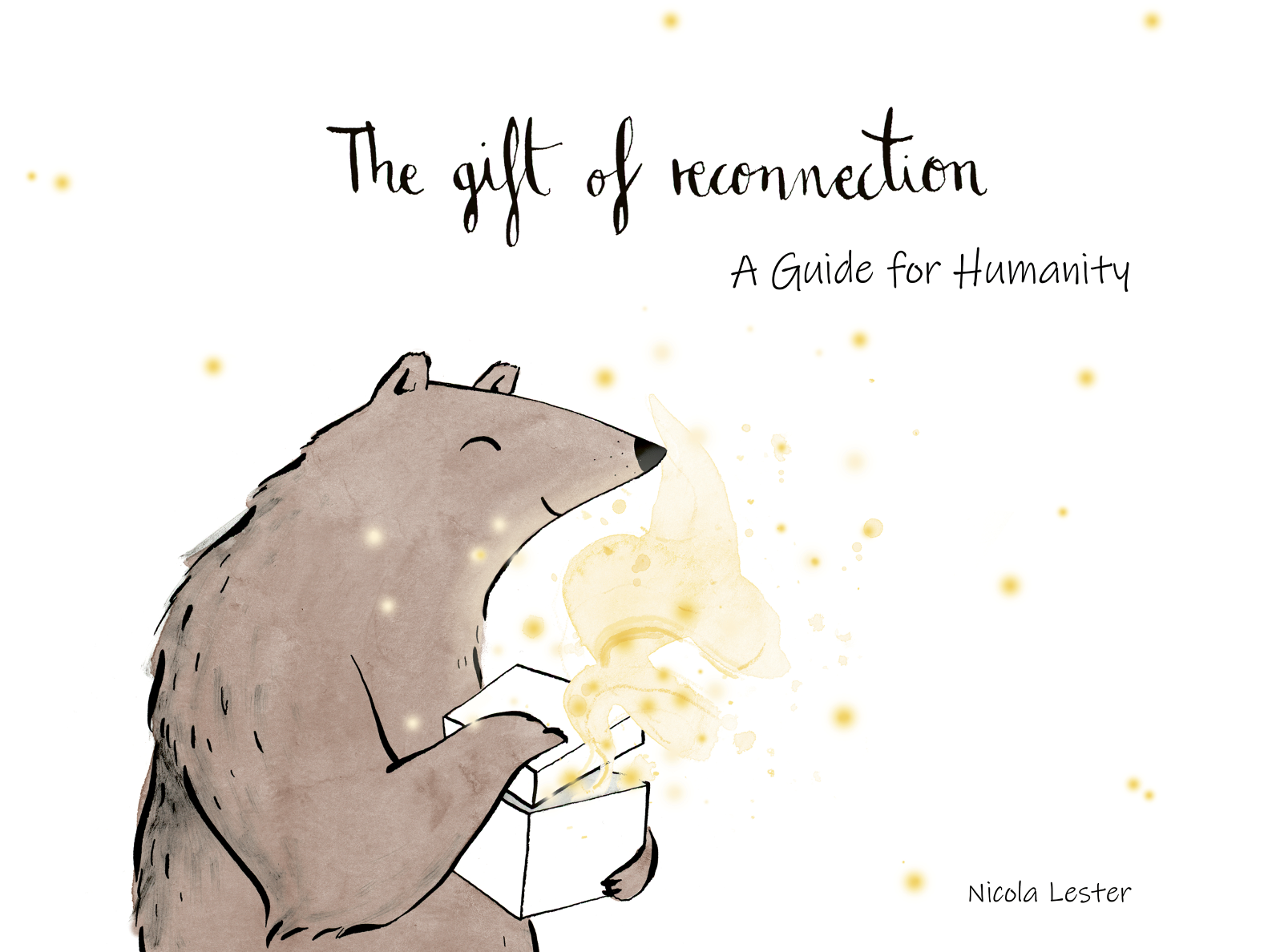 53
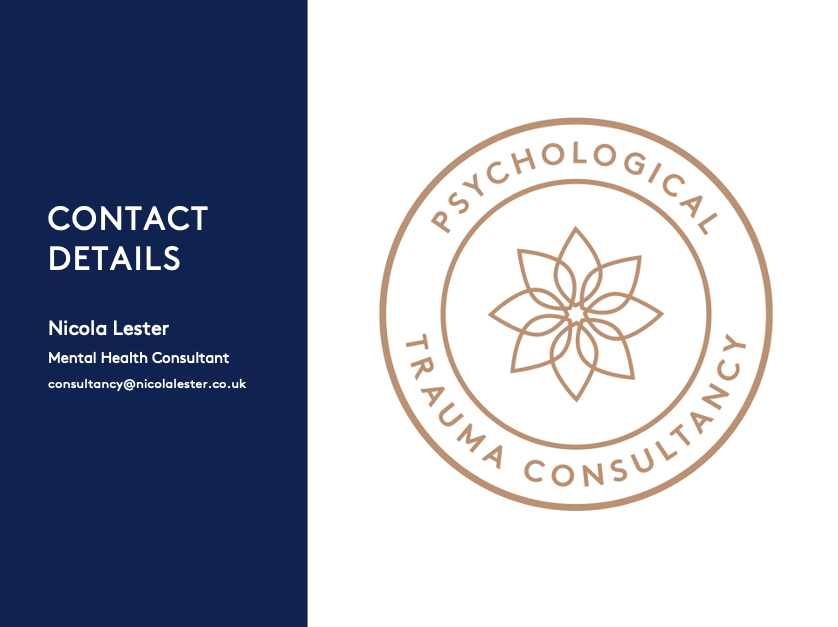